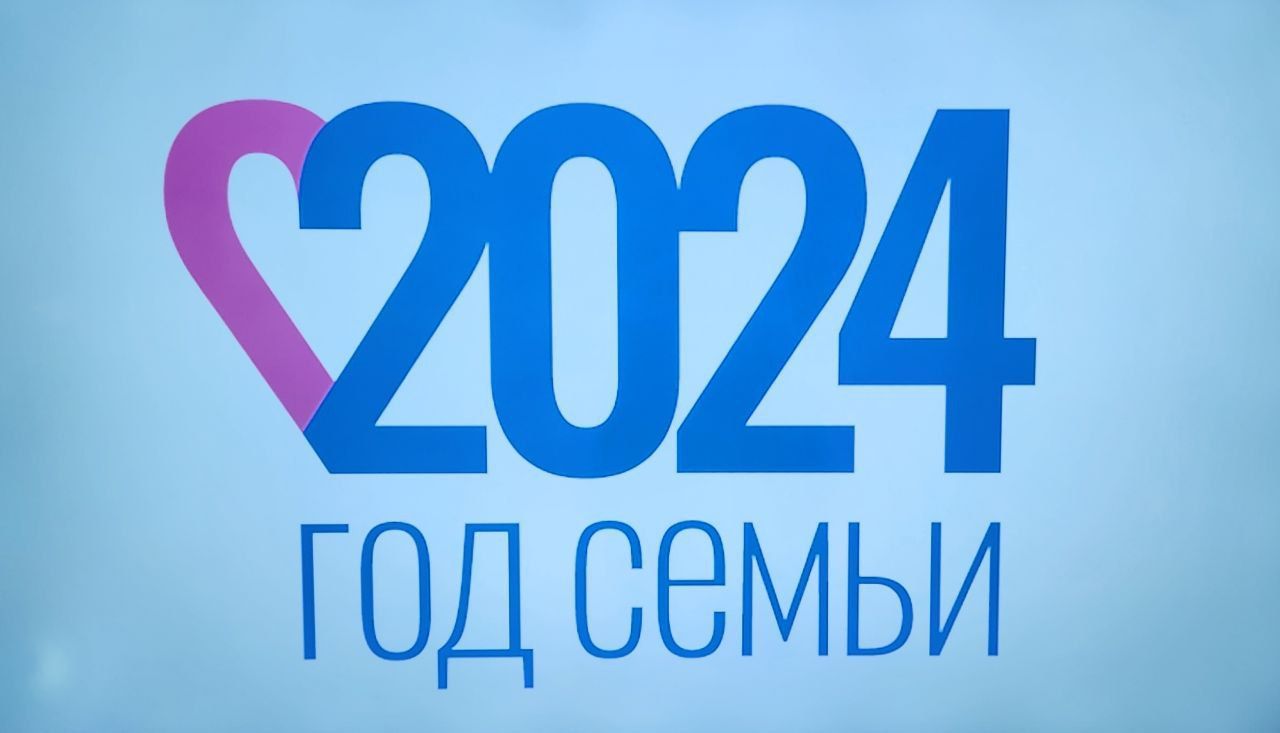 Муниципальное бюджетное дошкольное образовательное учреждение
детский сад № 153
Открытие ГОДА СЕМЬИ в нашем детском саду началось с праздничного концерта.  Воспитанники каждой возрастной группы выступили с музыкальными творческими номерами: пели песни, танцевали, играли на музыкальных инструментах.
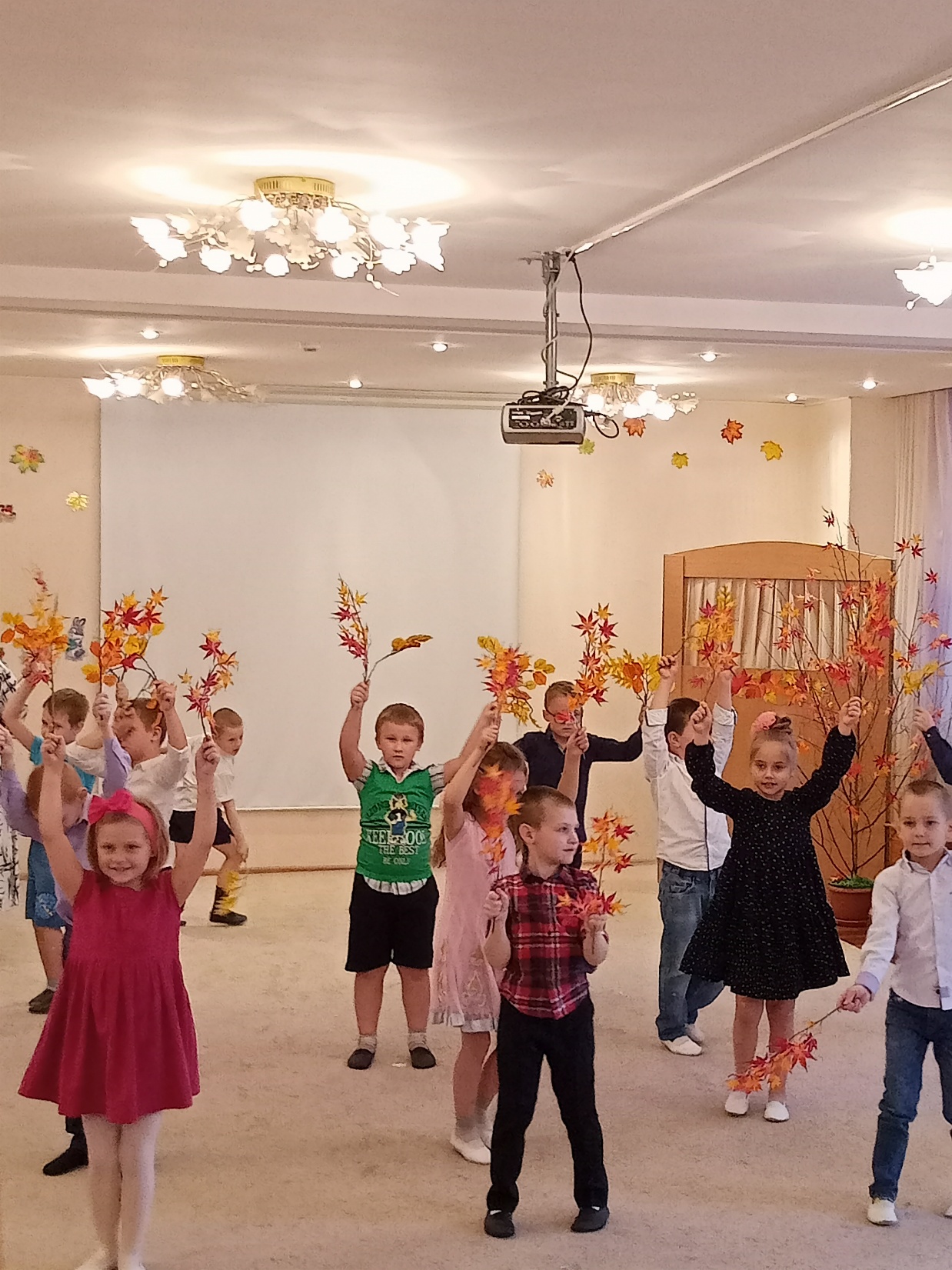 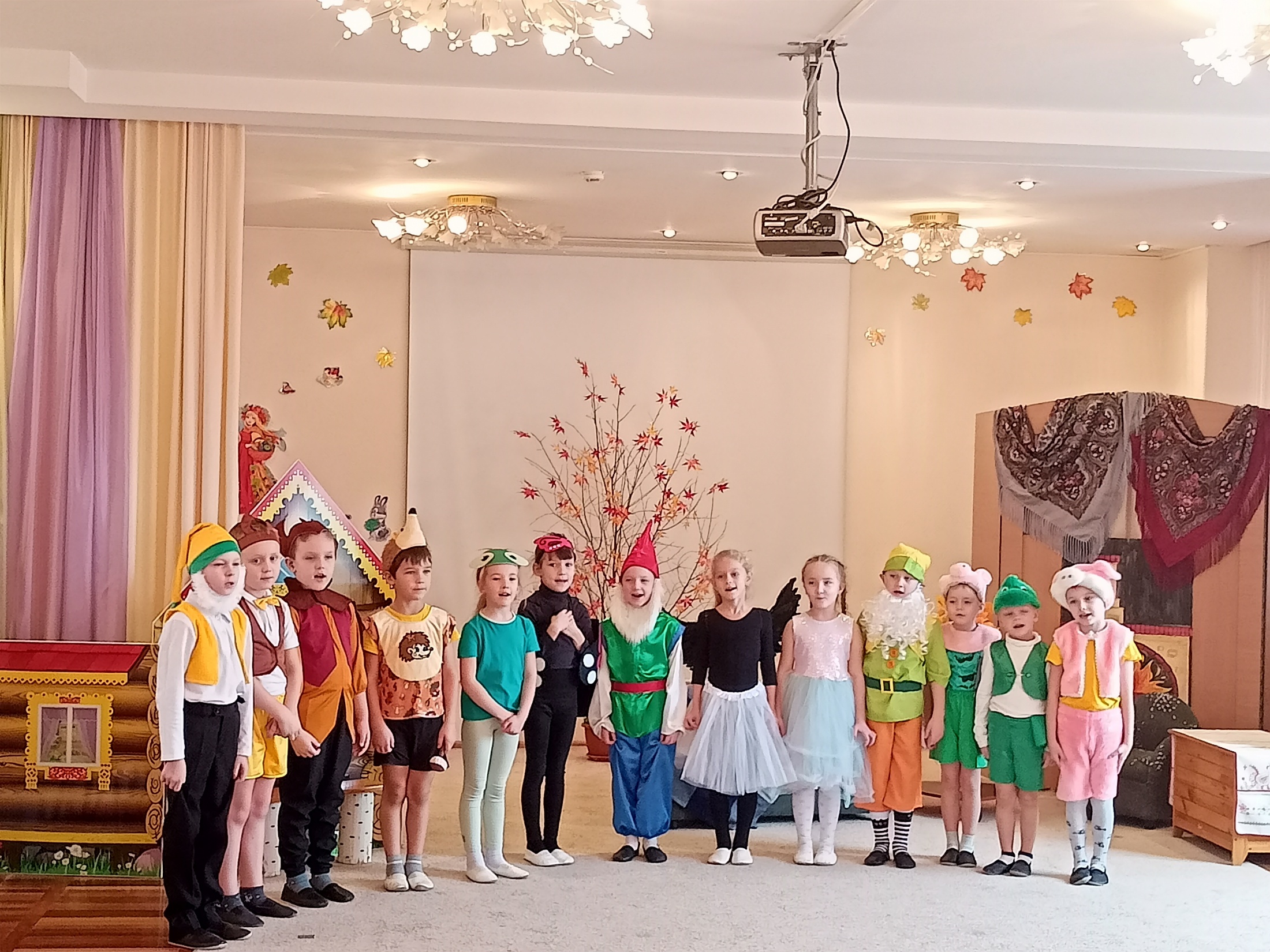 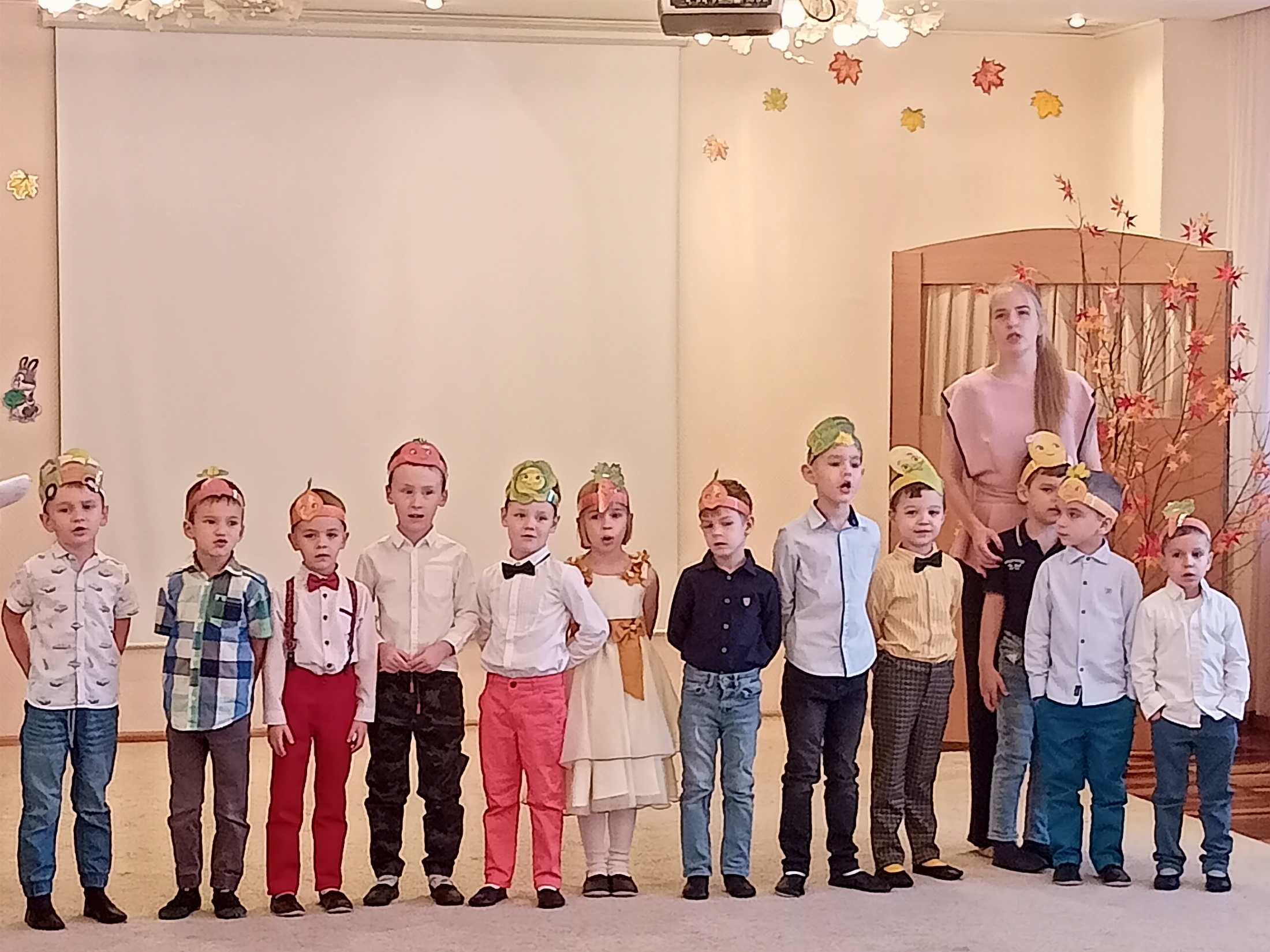 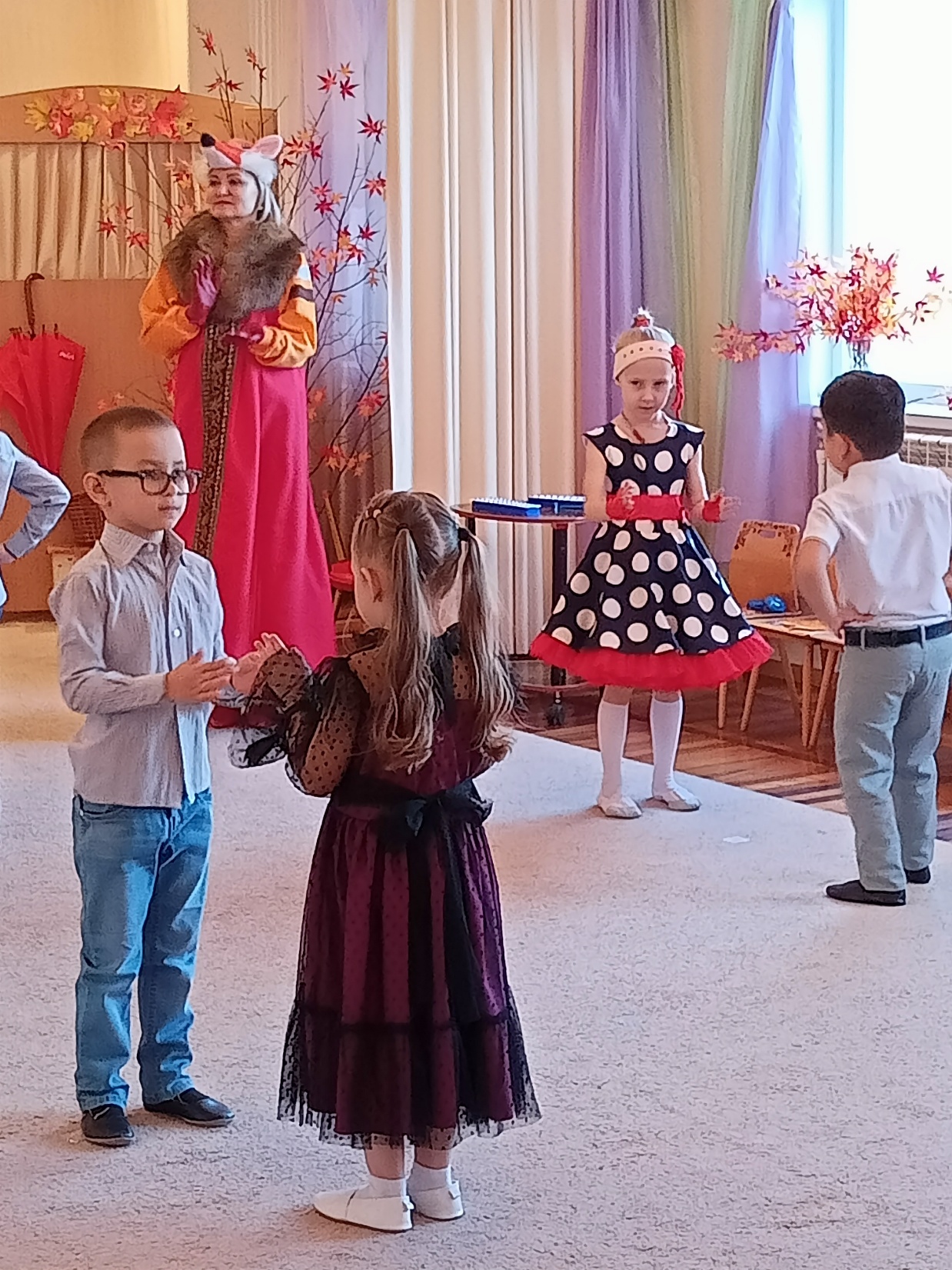 Активное участие родителей воспитанников во всех мероприятиях нашего ДОУ
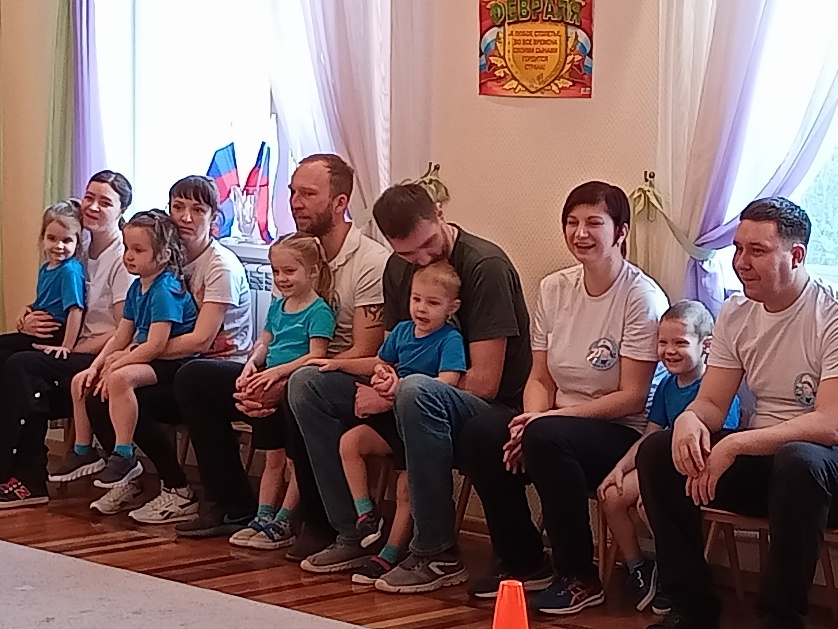 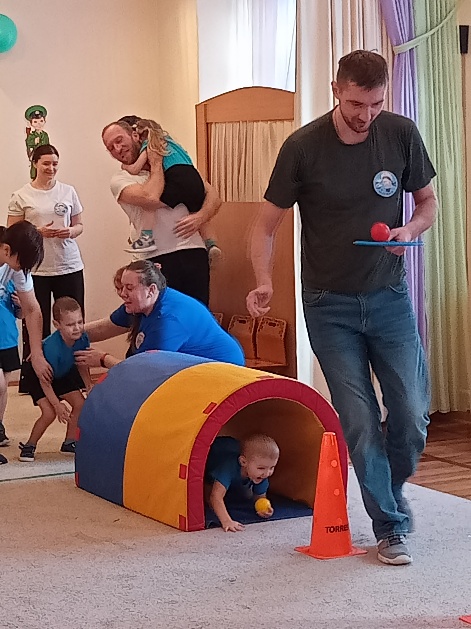 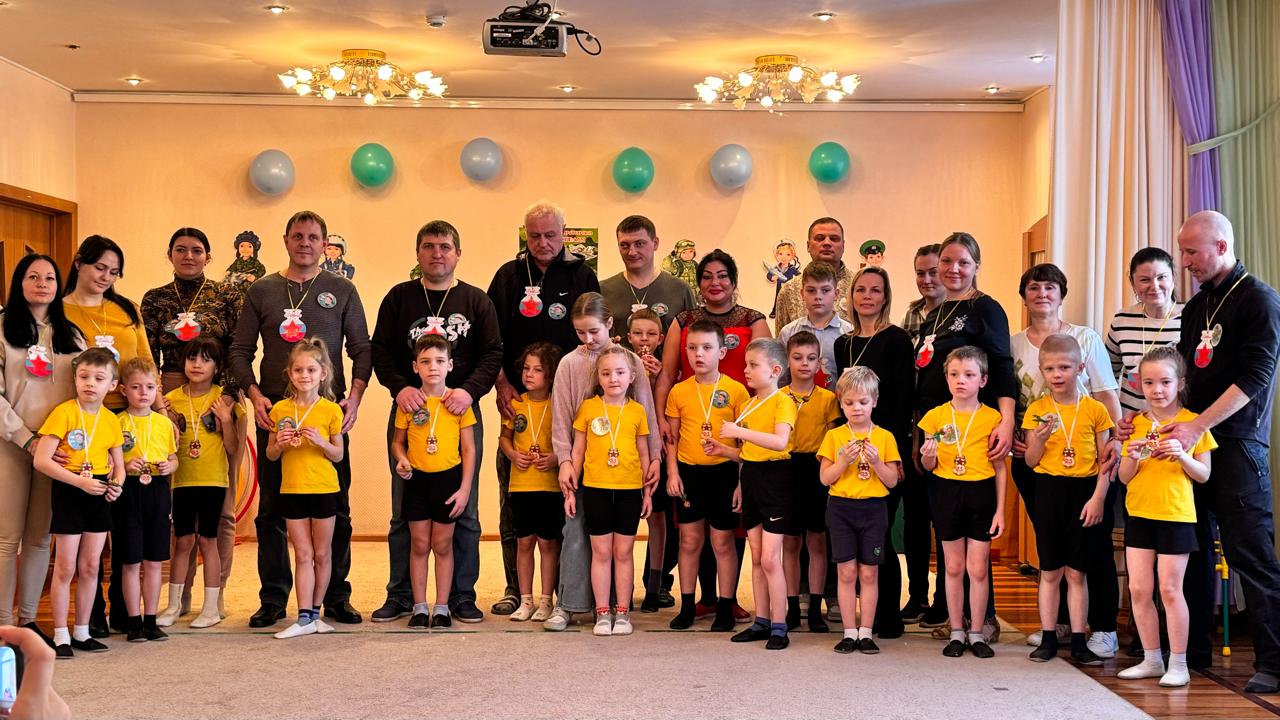 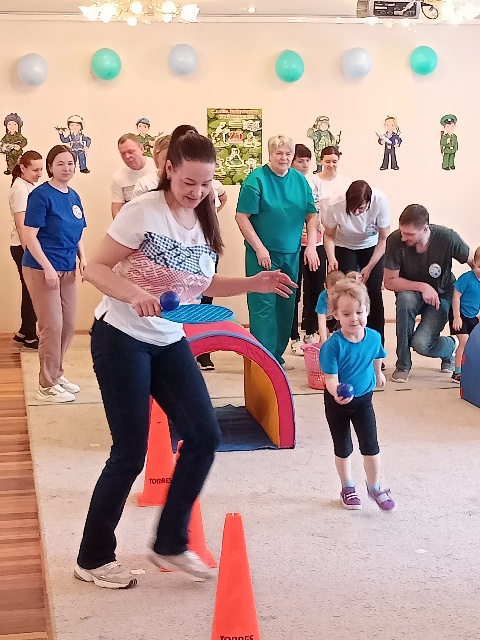 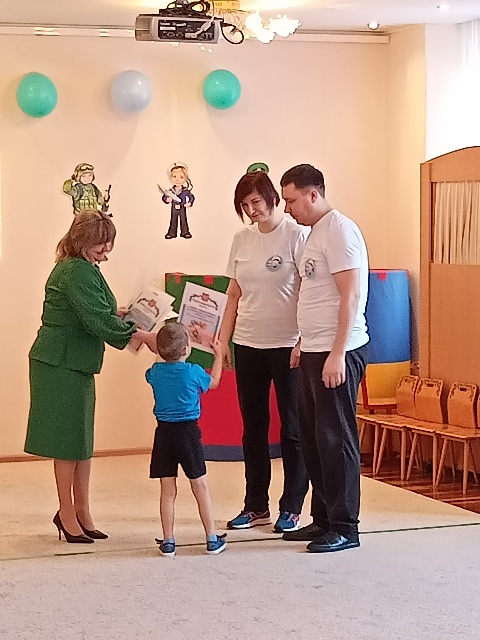 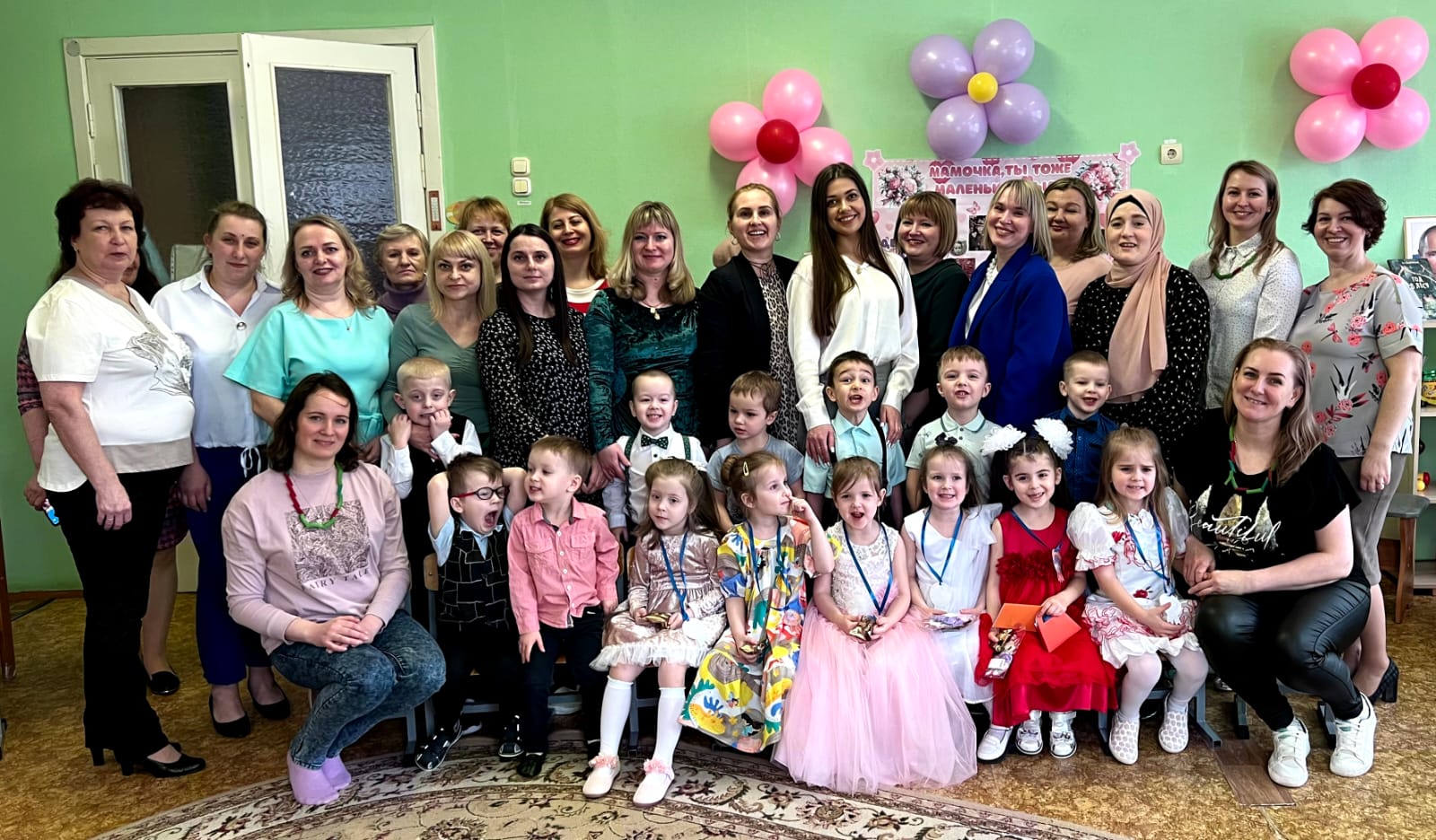 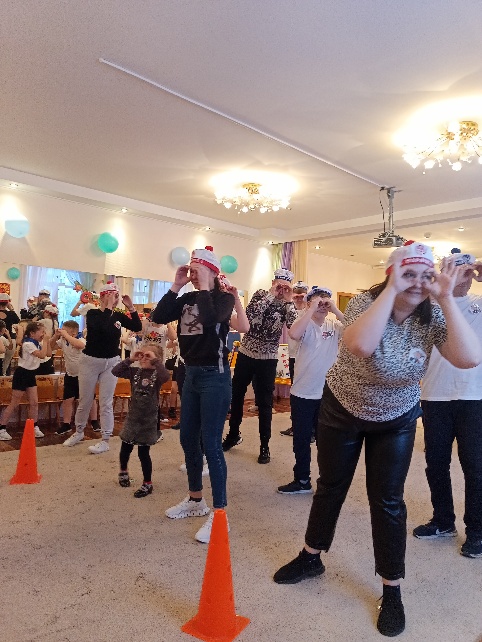 Оформлена выставка детских работ: «Семья – волшебный символ жизни»
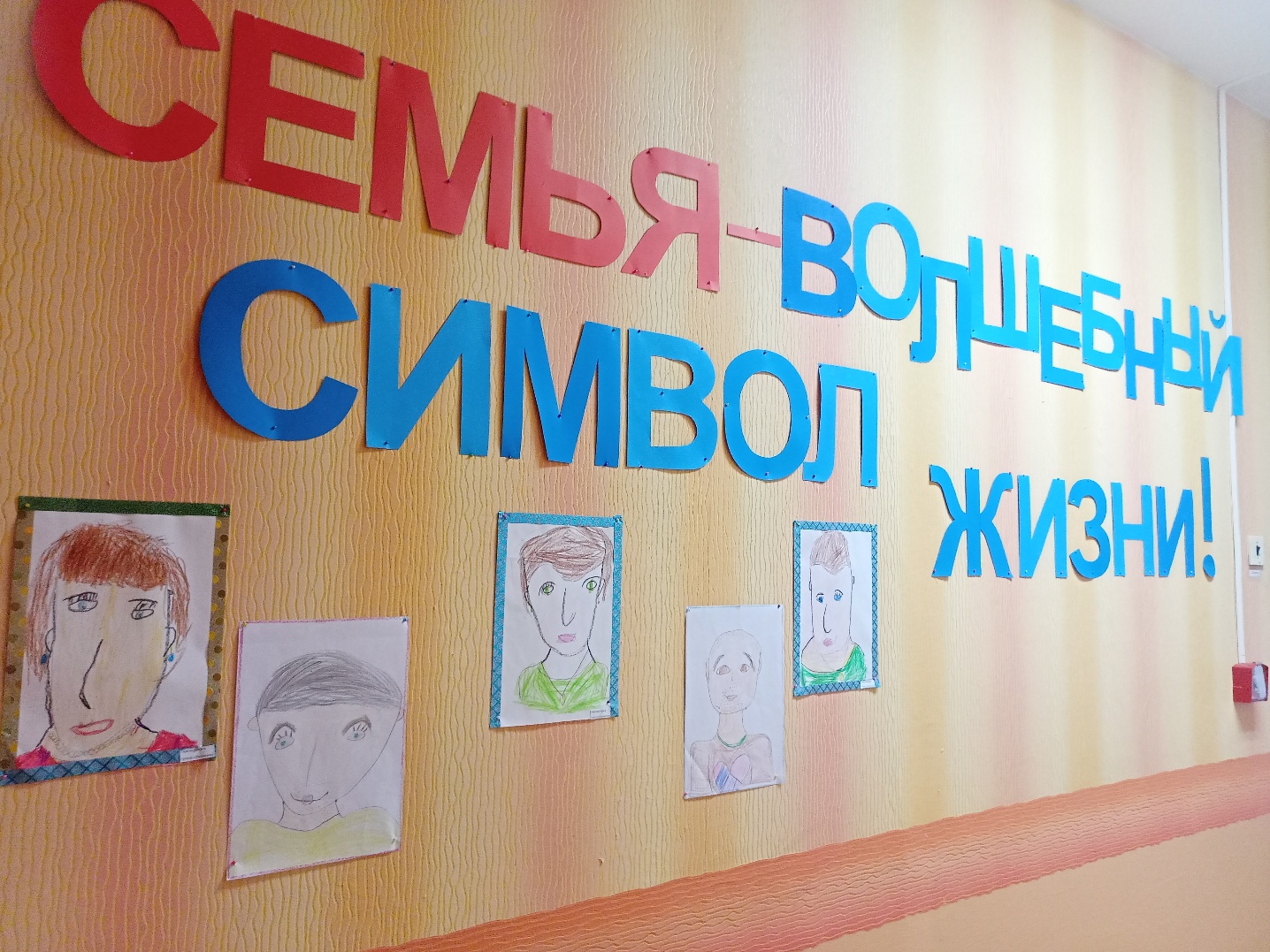 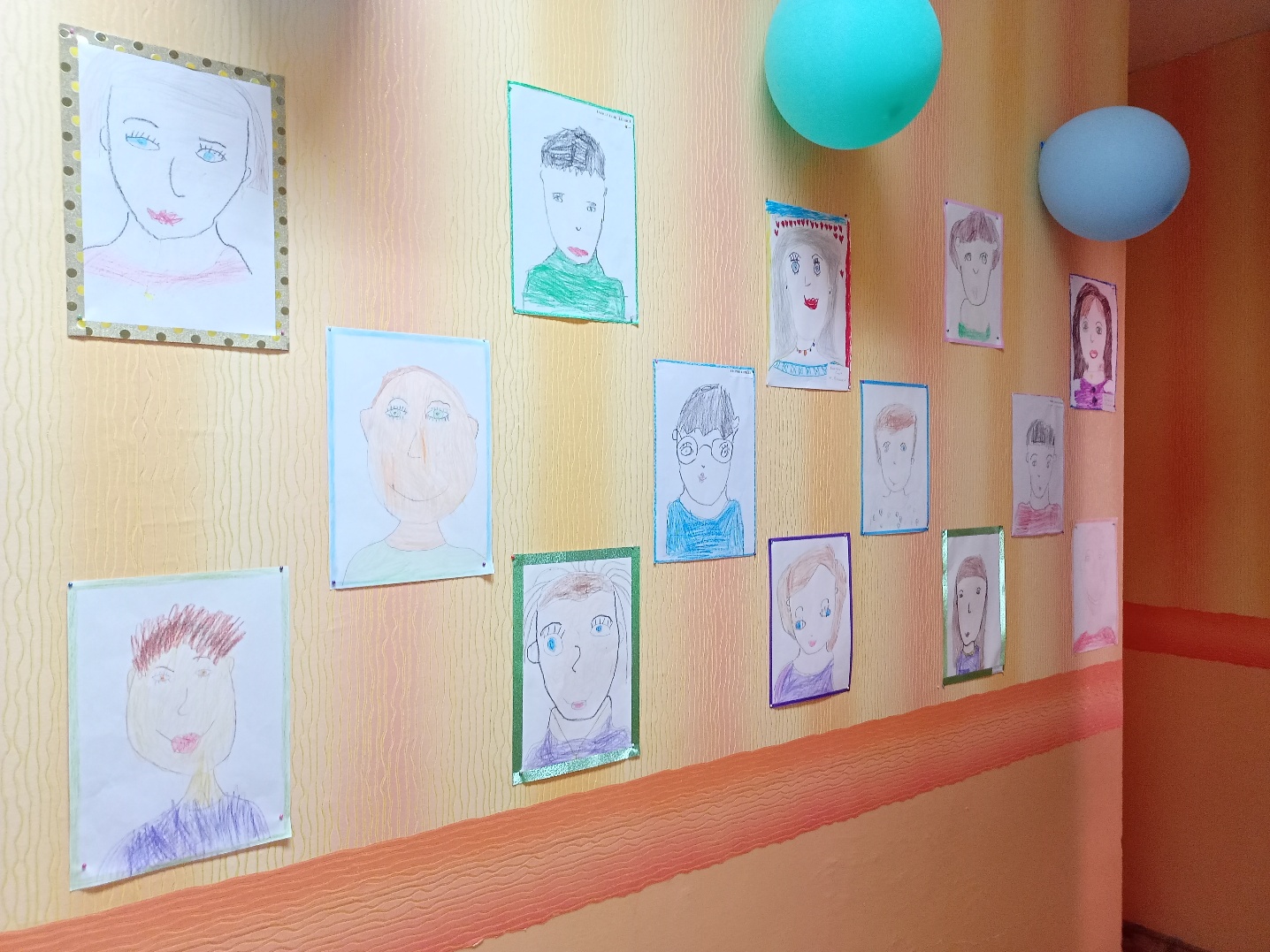 Семья, как основной элемент общества, была и остается хранительницей
человеческих ценностей, культуры и исторической преемственности поколений
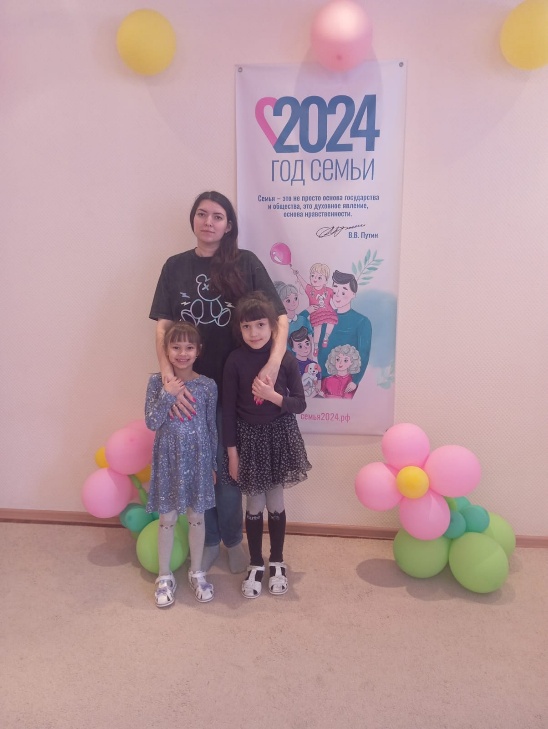 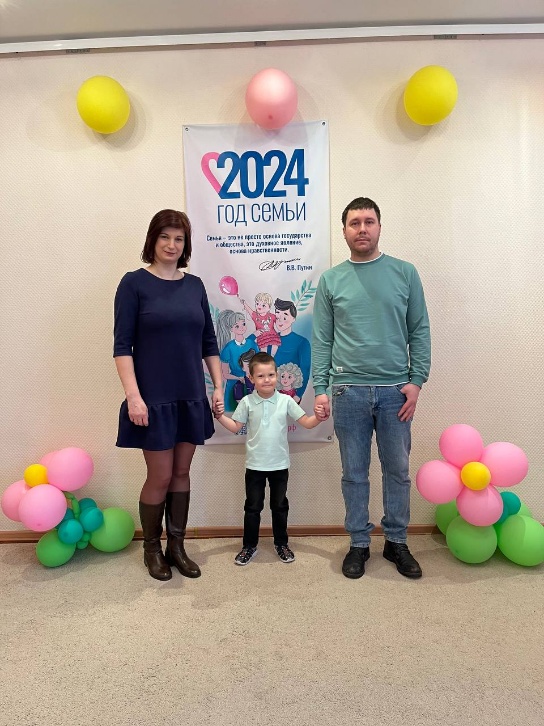 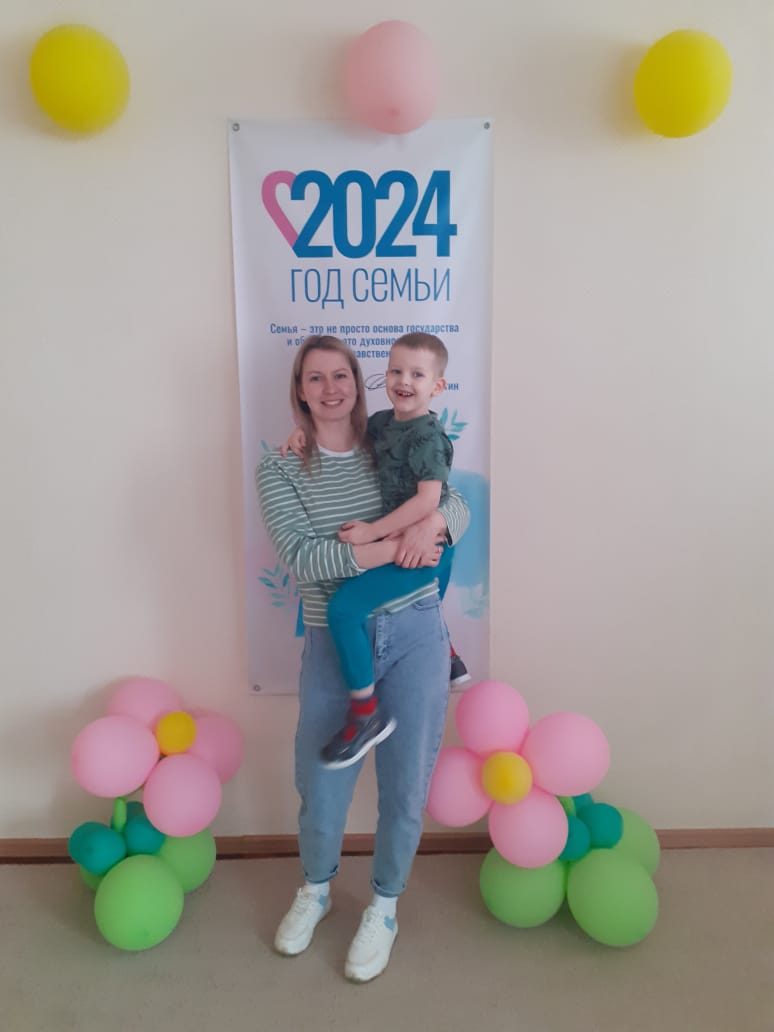 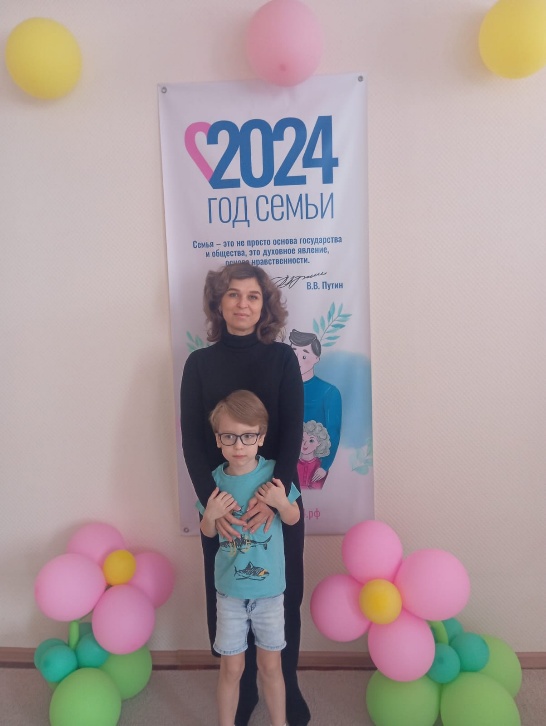 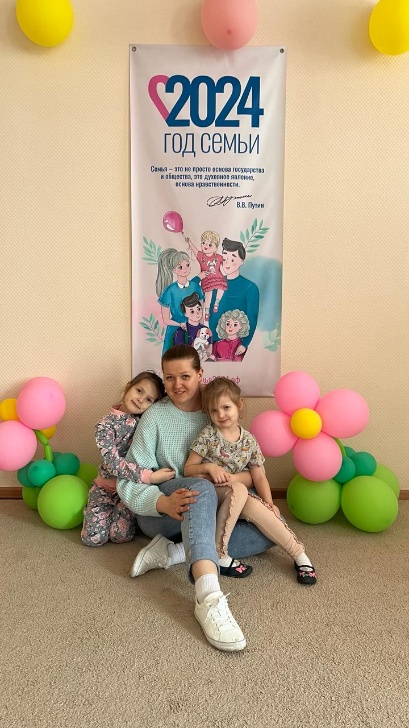 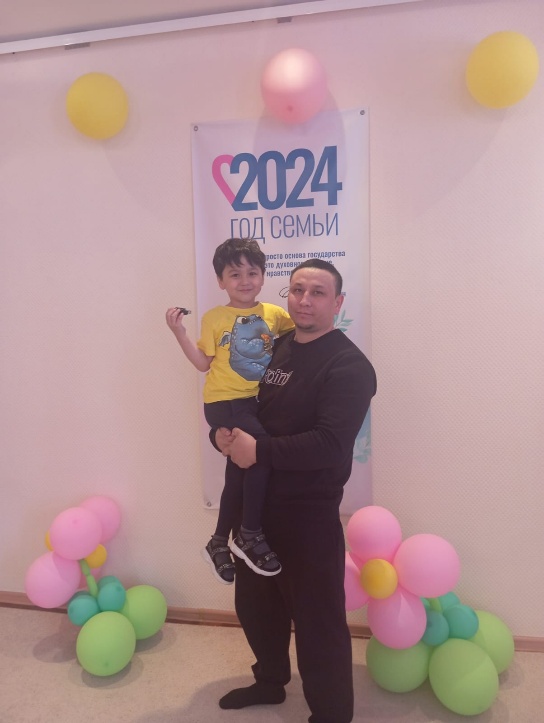